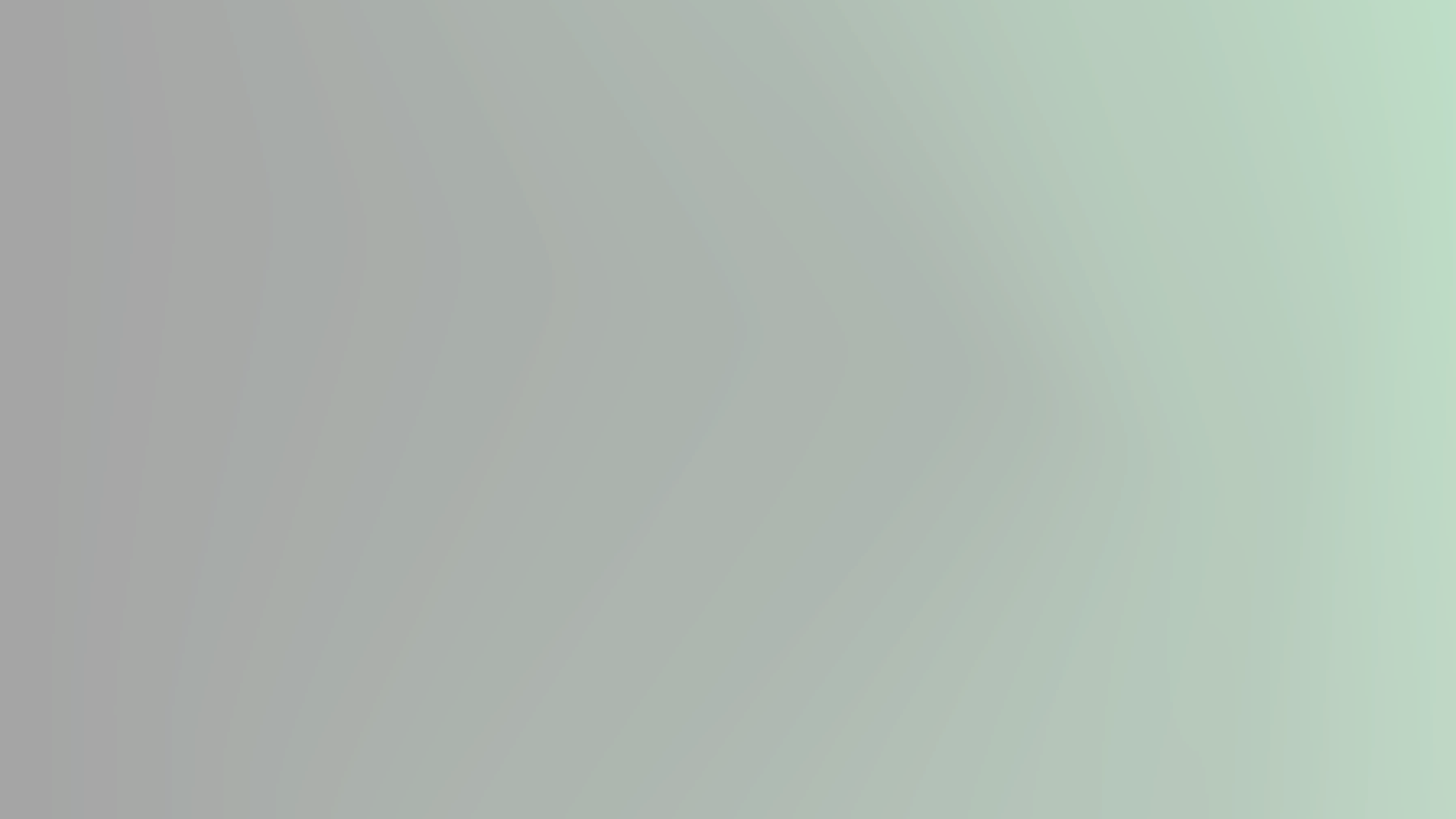 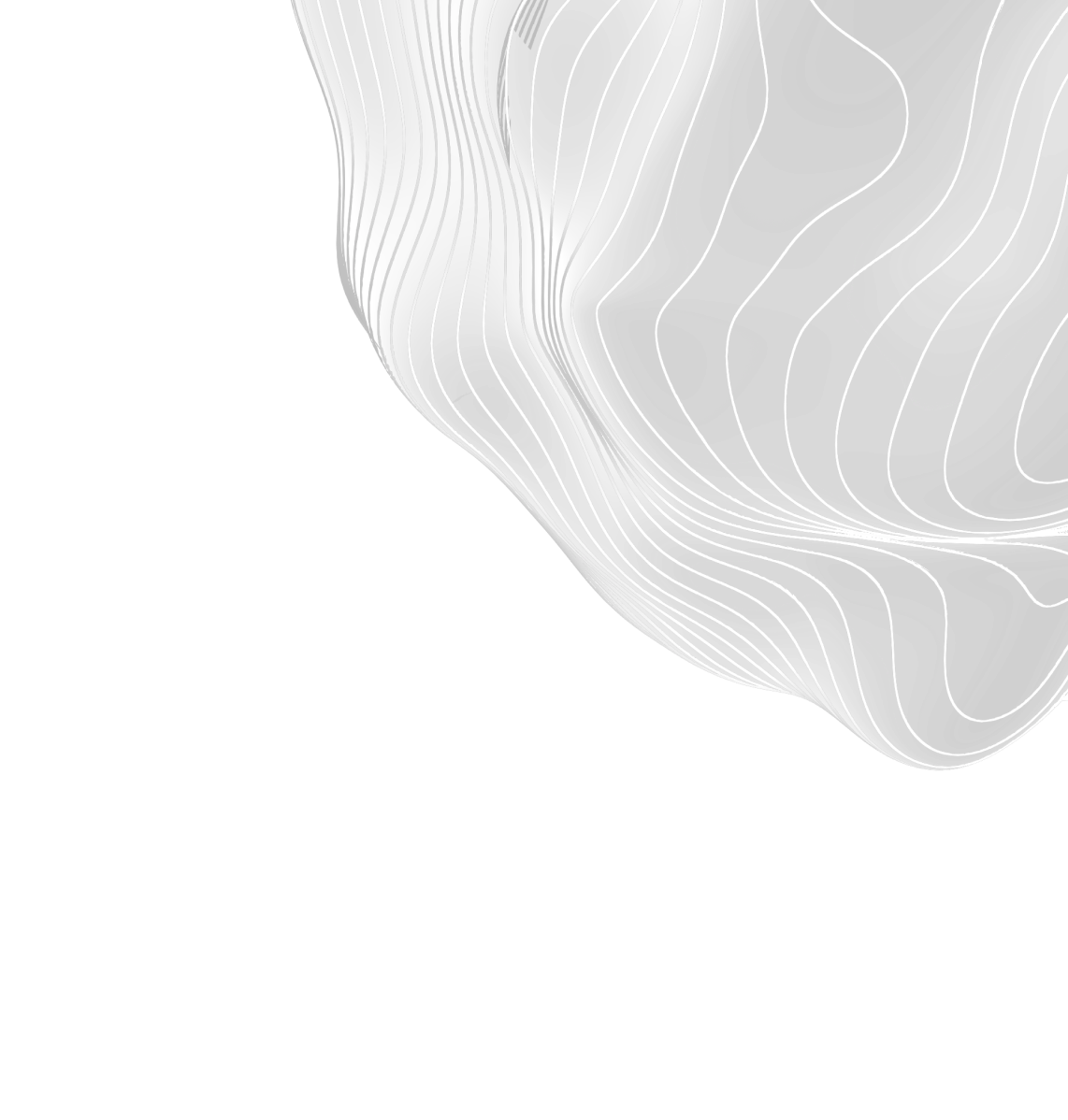 bobday
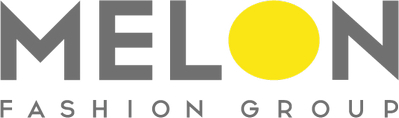 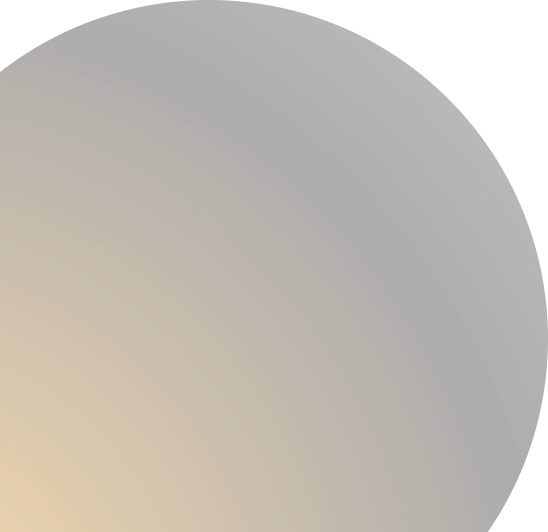 «1С:Документооборот 3.0» в Мэлон Фэшн Груп: новый уровень организации работы с документами»
5                                   УНИКАЛЬНЫХ
 БРЕНДОВ


 900+
 МАГАЗИНОВ

5
СТРАН    ПРИСТУТСВИЯ
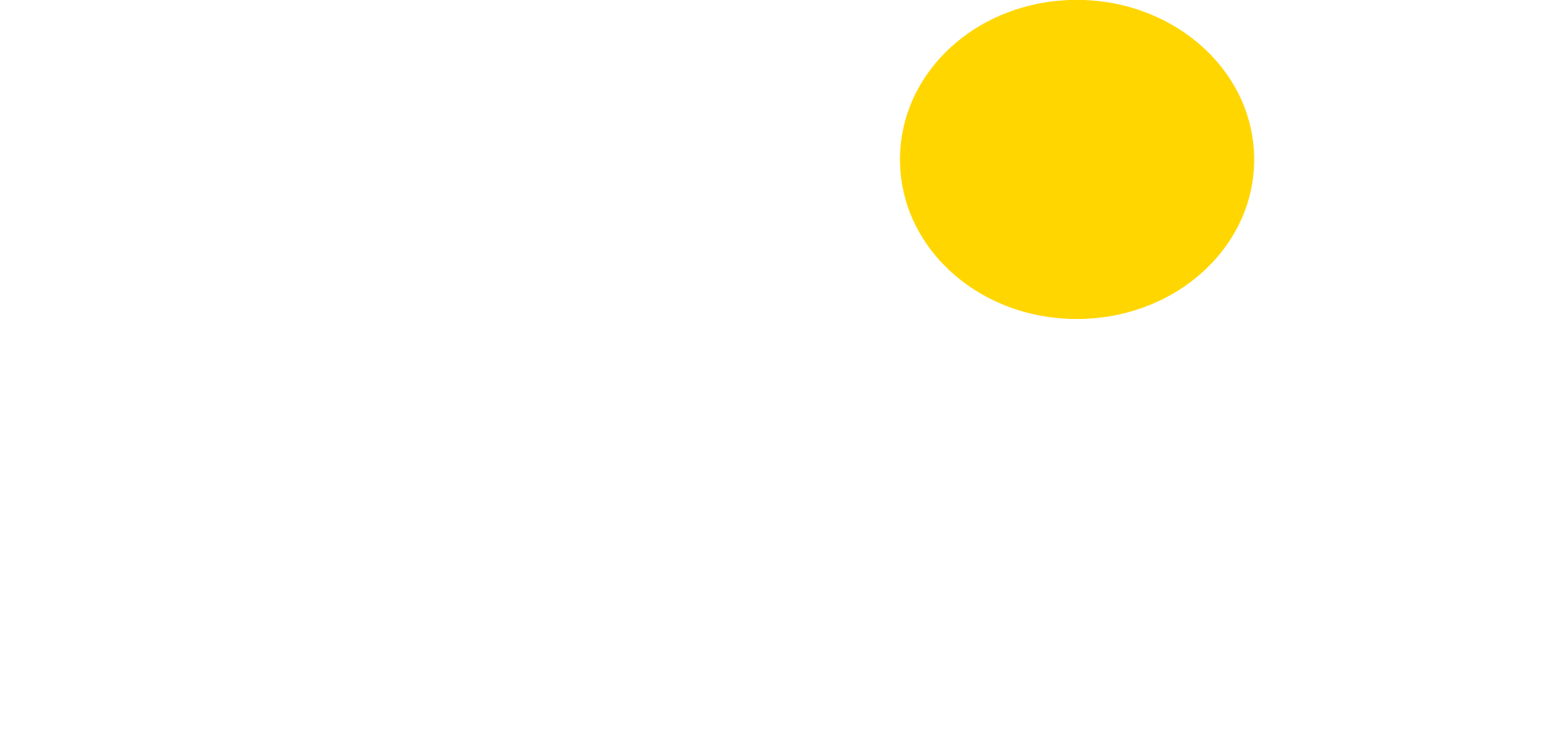 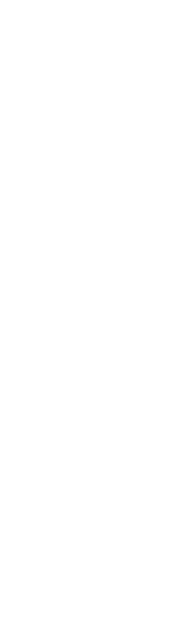 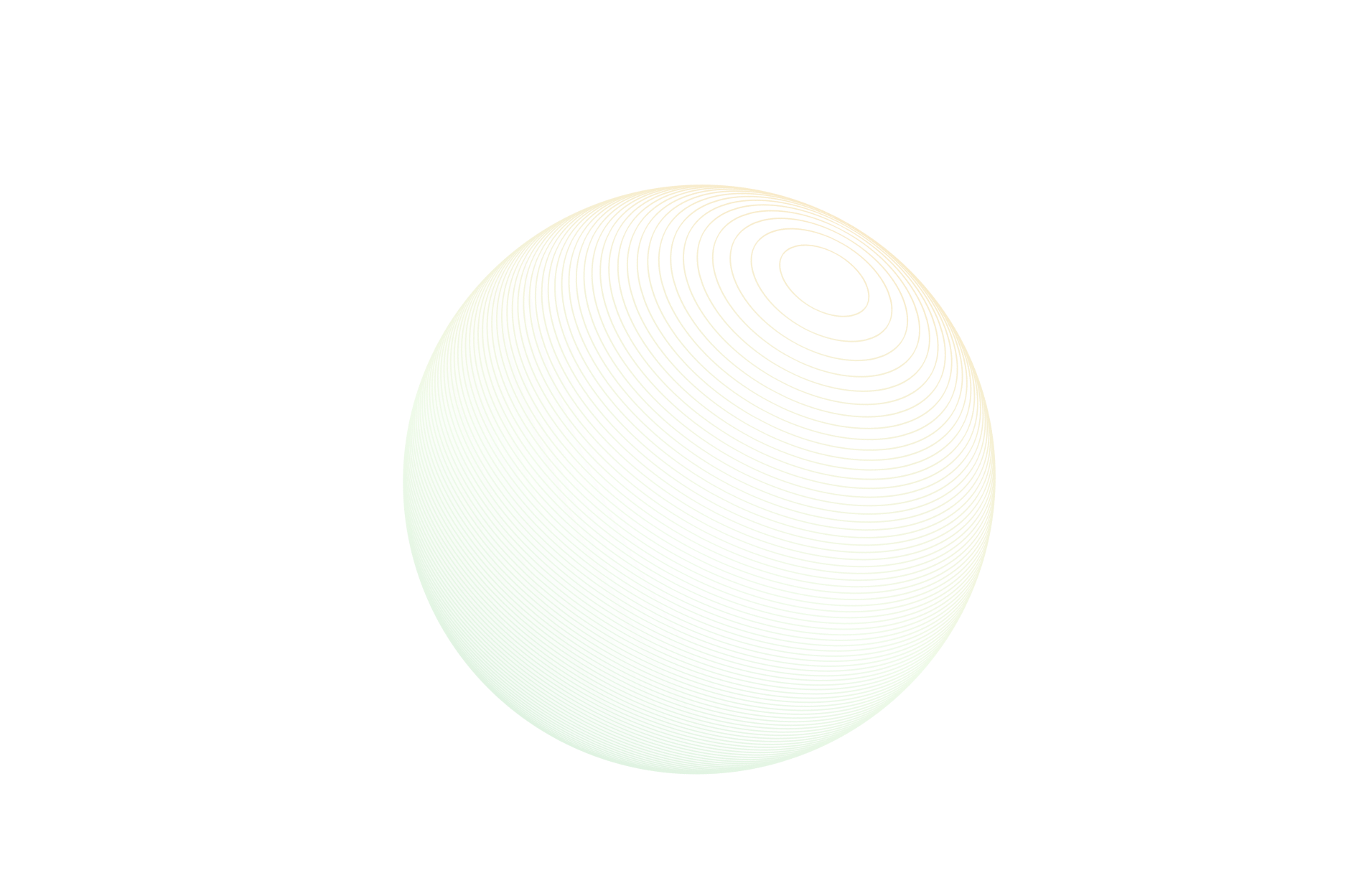 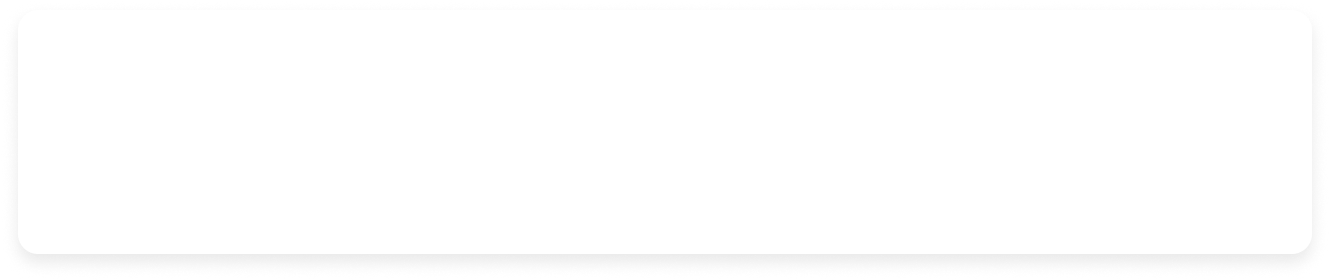 О проекте
Цели
Реинжиниринг действующих процессов согласования документов и запуск новых;
Ускорение процесса работы с документами;
Комфортный переход пользователей на 1С:Документооборот 3.0 из привычной СЭД;
Исключение потери документов;
Возможность дальнейшего самостоятельного  развития системы.
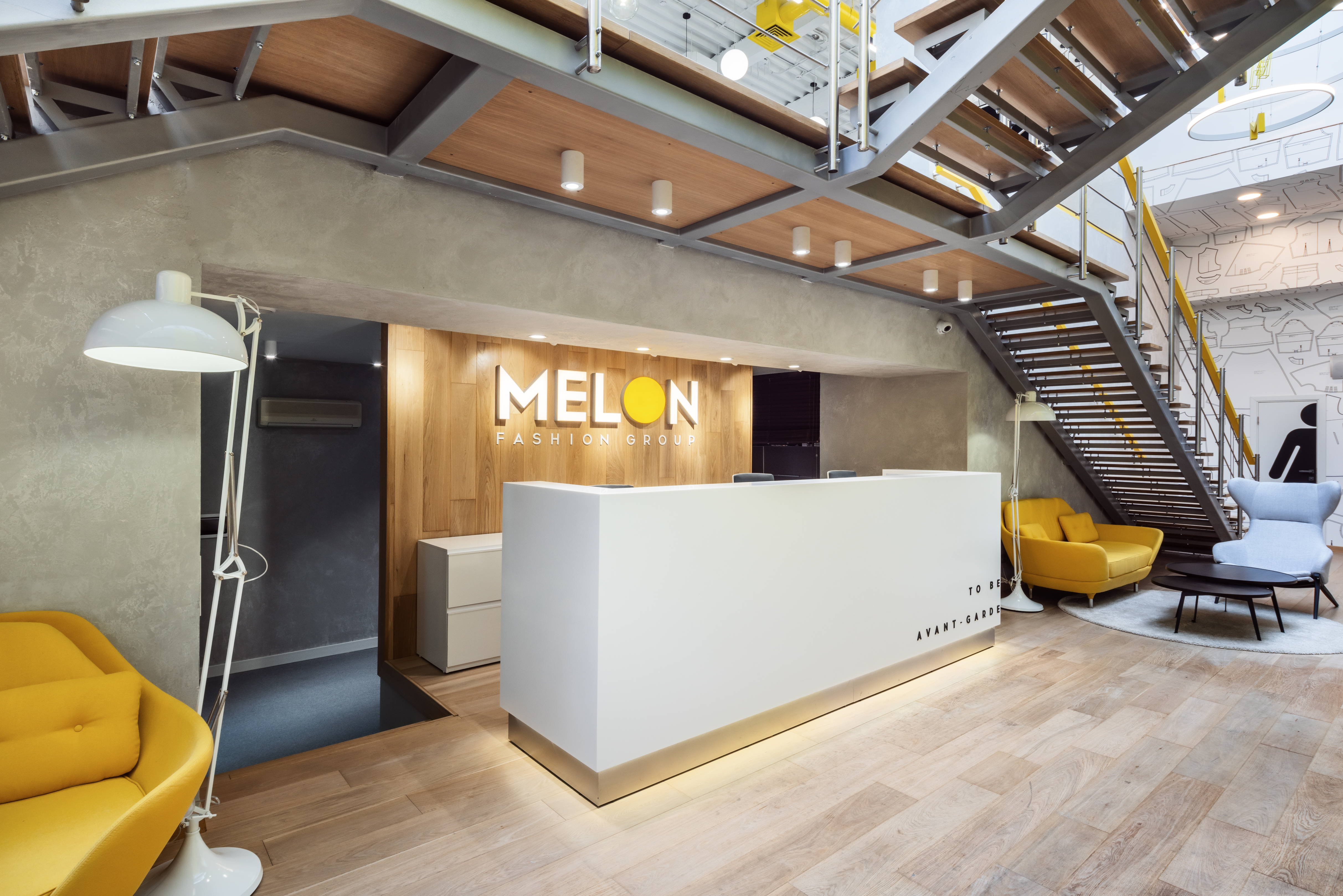 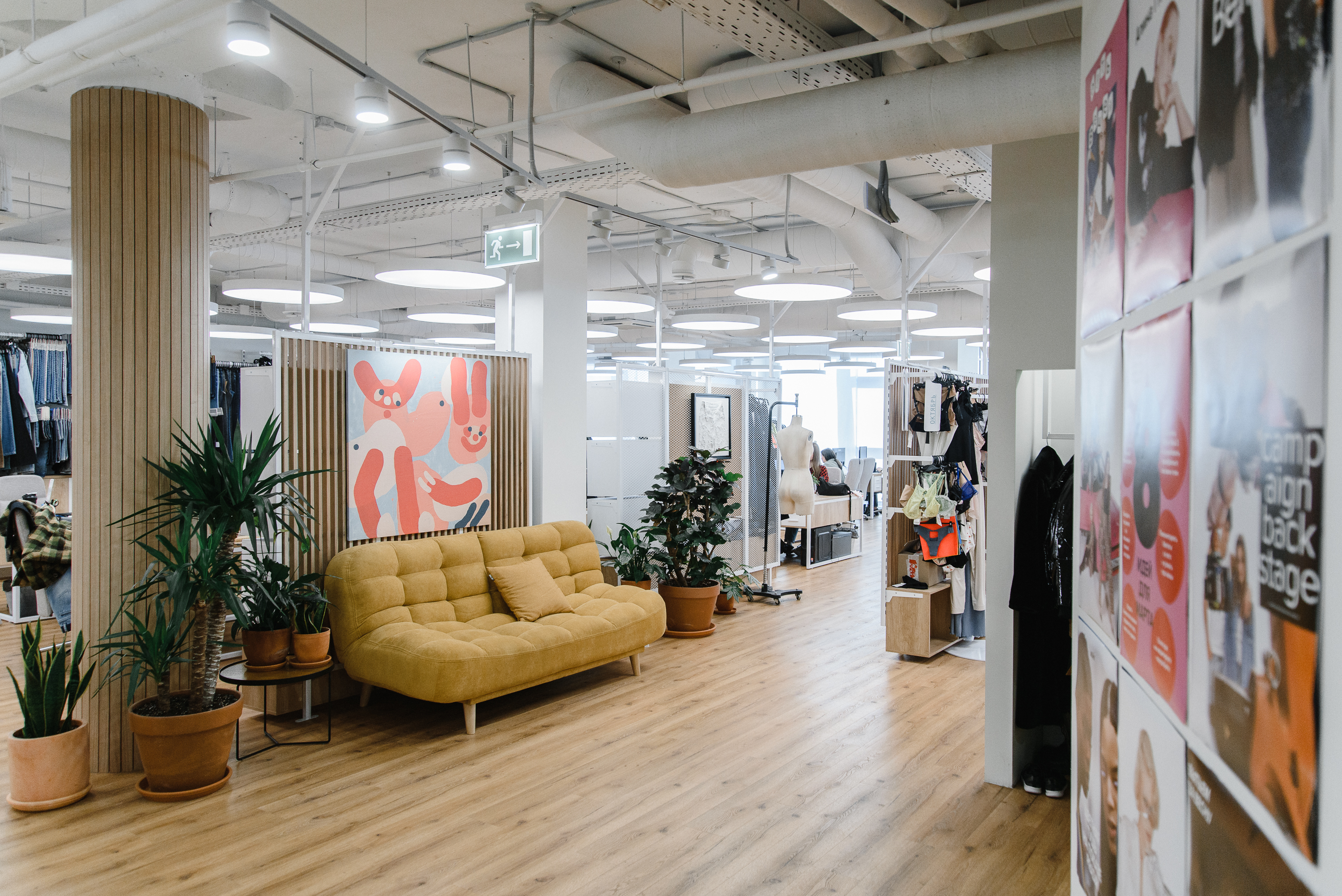 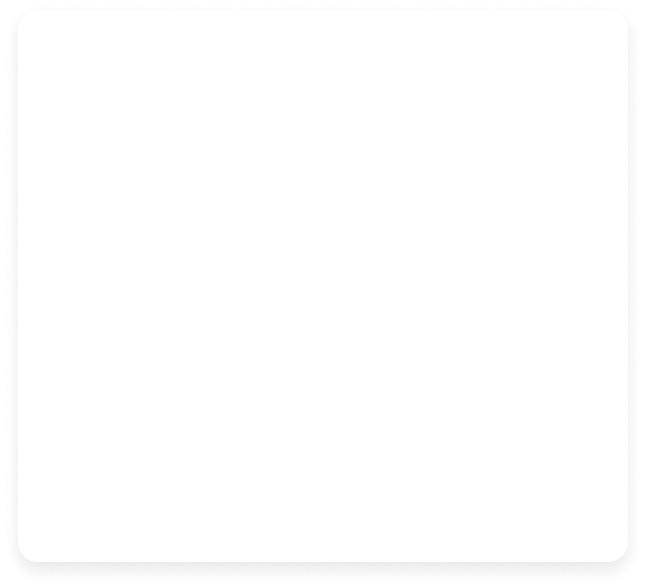 Ситуация до внедрения 1С: Документооборот
Используемая СЭД, перестала удовлетворять потребностям бизнеса;
Переход на новую версию используемого СЭД был дорогостоящим и трудоемким;
Дефицит опытных разработчиков;
Было принято решение о замене текущей СЭД.
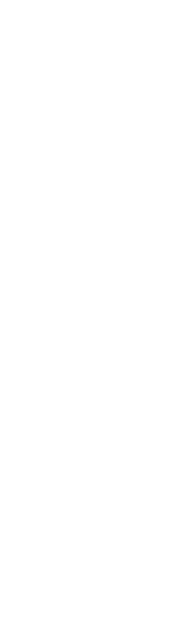 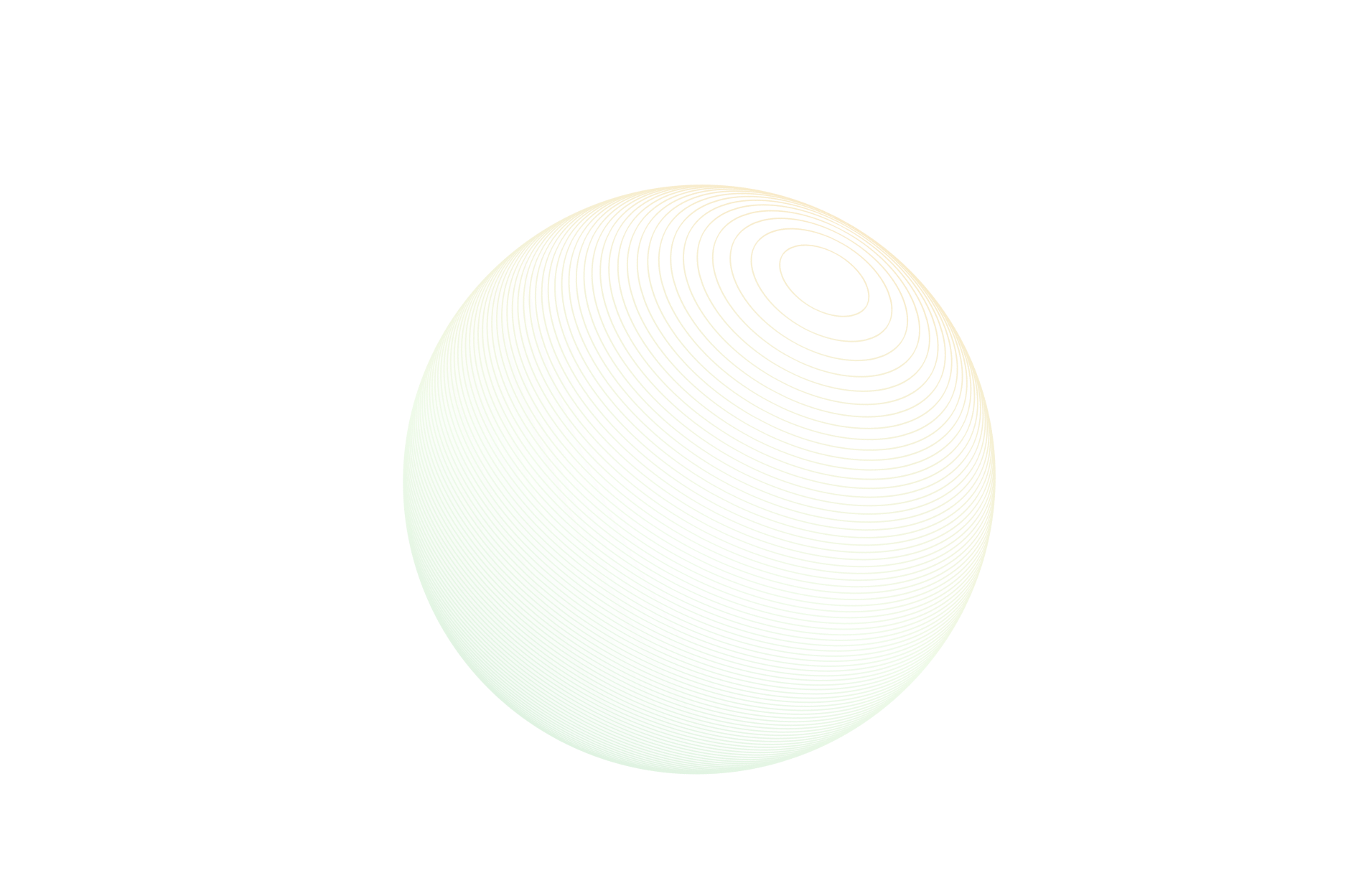 О проекте
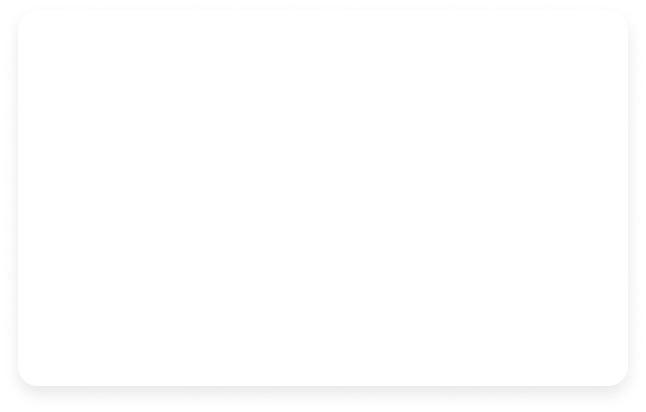 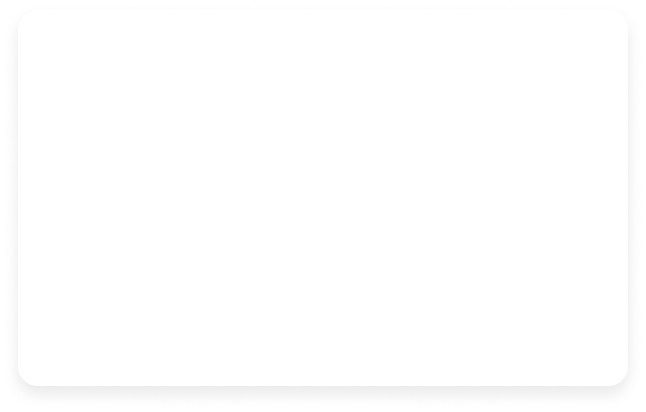 Критерии выбора 1С:ДО 8 КОРП
Важные вводные
Стоимость,
Возможность развивать и
 сопровождать своими силами
Гибкость и масштабируемость;
Возможность настройки интуитивно понятного интерфейса;
Активное развитие продукта производителем.
В МФГ сильный центр компетенций 1С;

Активно развивающийся бизнес постоянно требует адаптации программных продуктов под возникающие потребности.
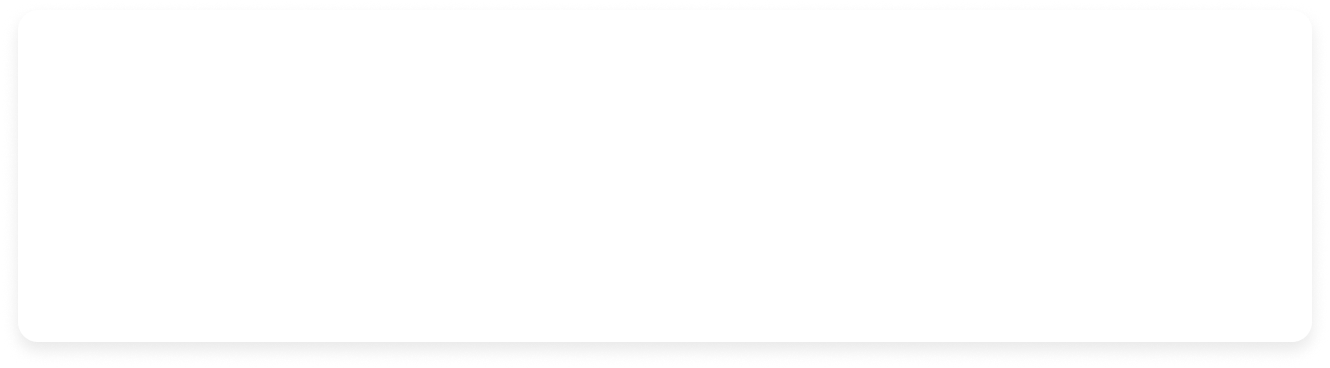 Результаты
Настроено 54 видов документов, 73  маршрута  обработками / комлексными процессами и 280 автозаполняемых шаблонов

Реализована интеграция 1С: Документооборот с сервисами электронного документооборота и проверки ЮР лиц ;

Реализованы  масштабные интерфейсные доработки под потребности МФГ : механизм нумерации, настройка действий в процессах и т.д;
4
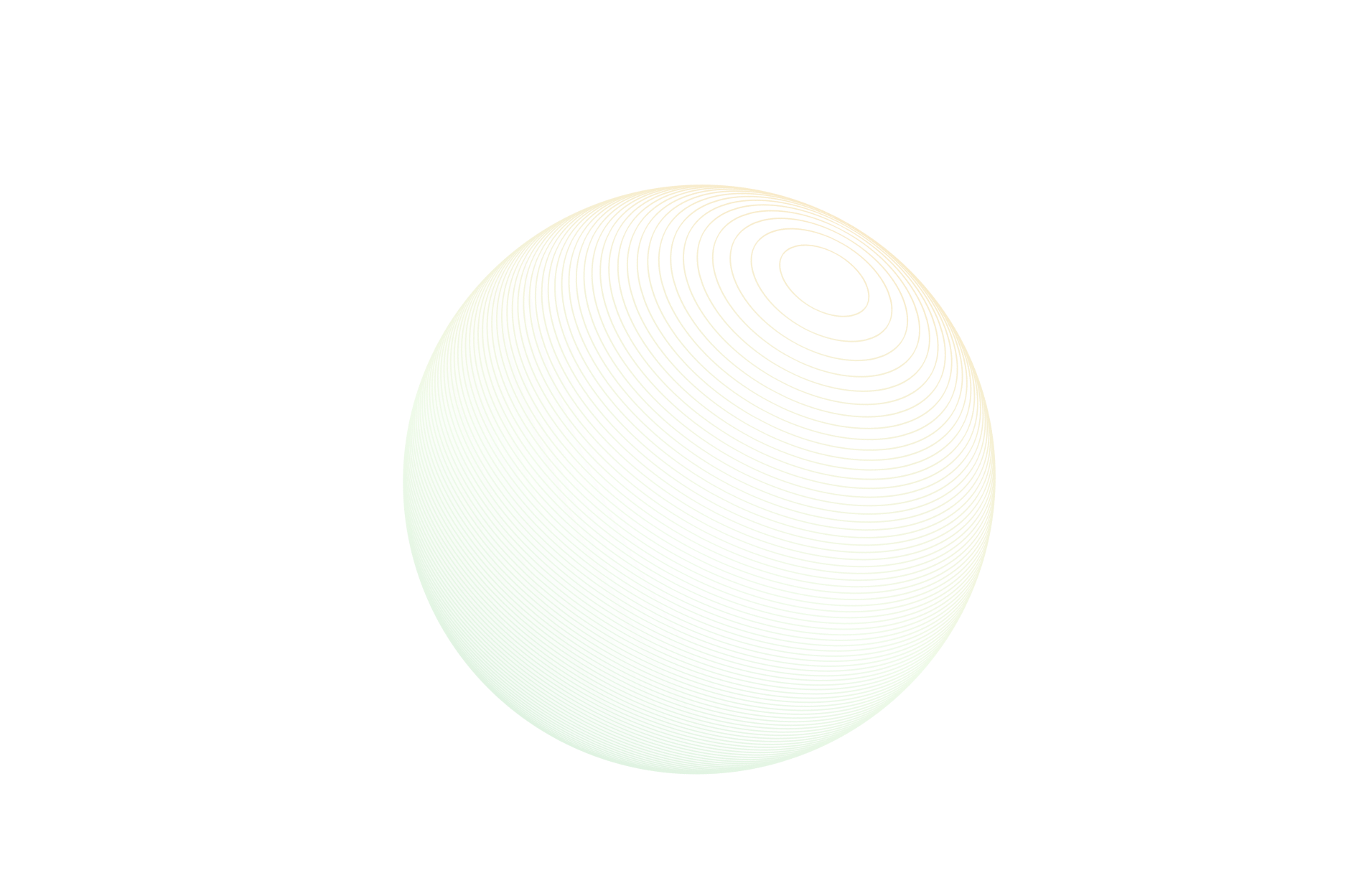 Команда бобдей
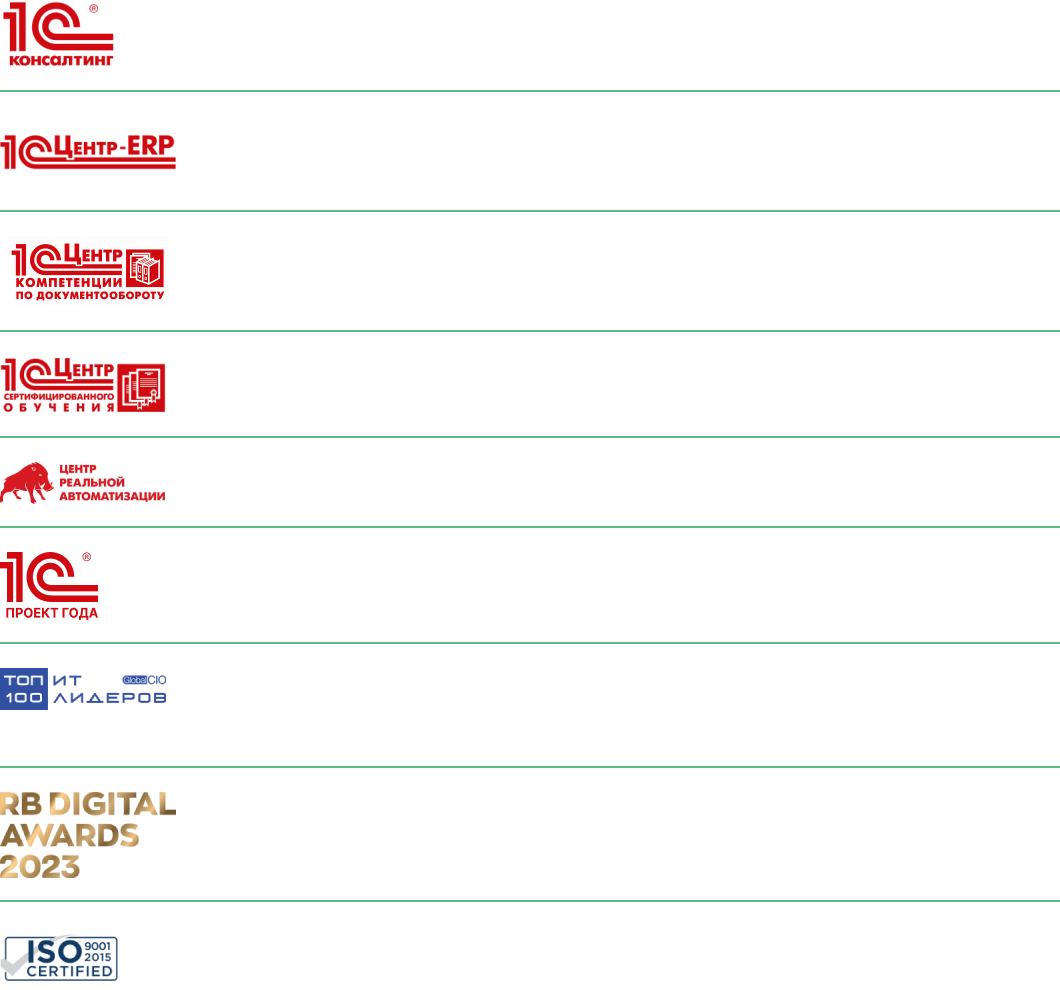 Присвоен статус 1С:Консалтинг по управленческому учету
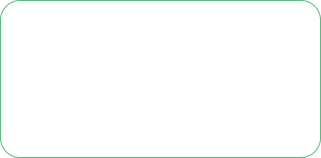 Центр компетенций ERP
В нашей компании работают эксперты с глубоким опытом управления крупным  бизнесом, а значит — с пониманием его проблем.
Является официальным партнером фирмы 1С, имеющим статус Центр компетенций по документообороту
Является центром Сертифицированного обучения (ЦСО) финансы 1С
Присвоен статус “Центр реальной автоматизации”
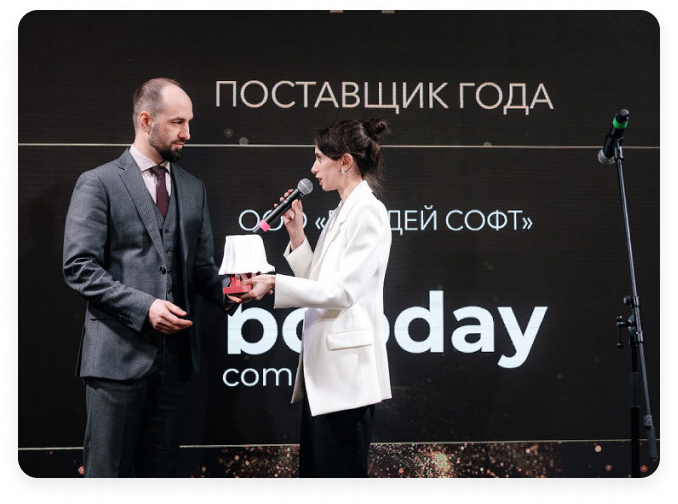 Победитель 2022 и  2023. Проекты внедрения 1С:УХ
СЕО Бобдей Софт, Борис Кухлев входит в ТОП-100 ИТ лидеров России по версии Global CIO
Поставщик года
Сертифицированная компания с выстроенными процессами управления качеством
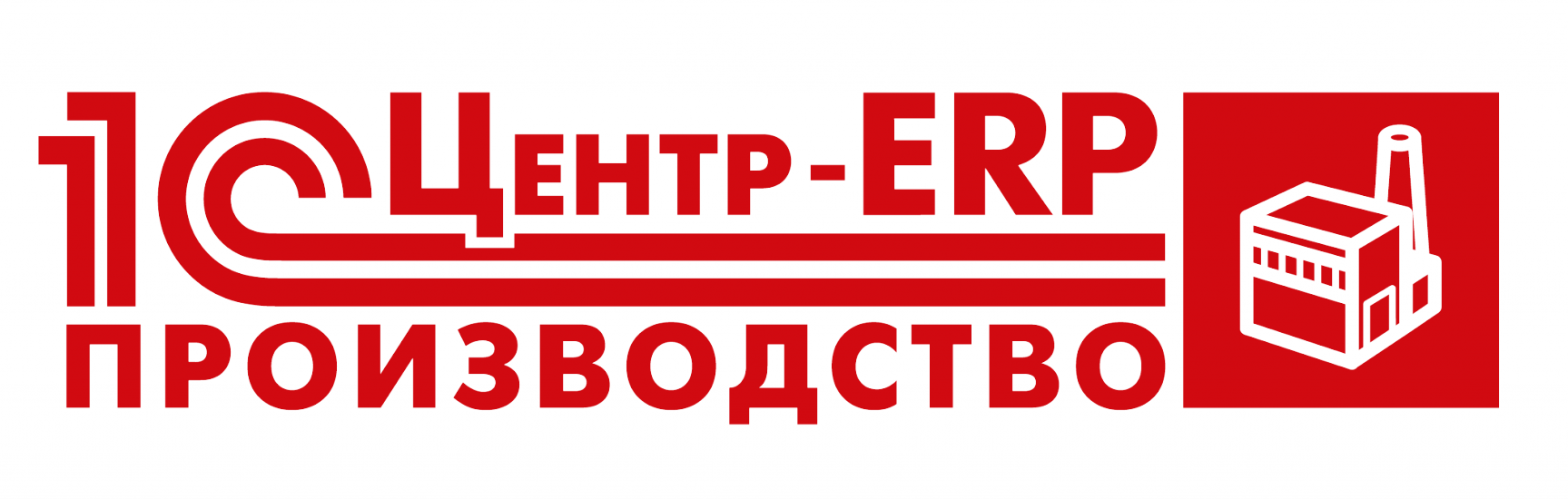 Присвоен статус 1С:Центр ERP-производство
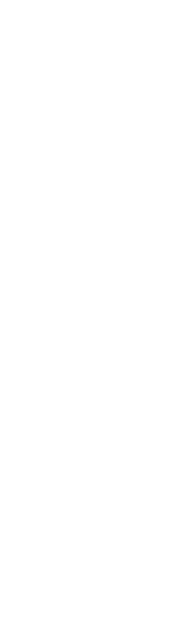 О проекте
Архитектура решения
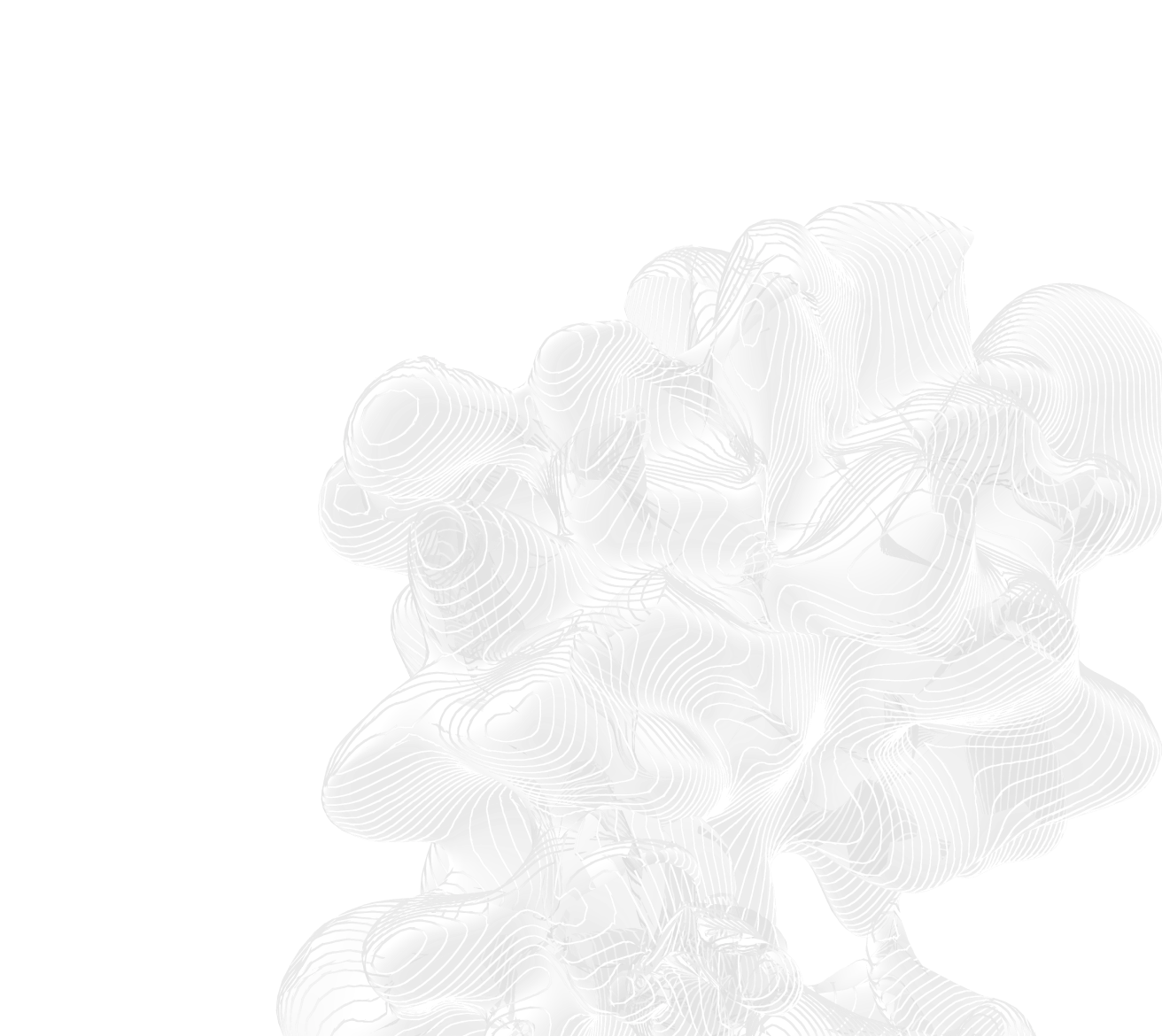 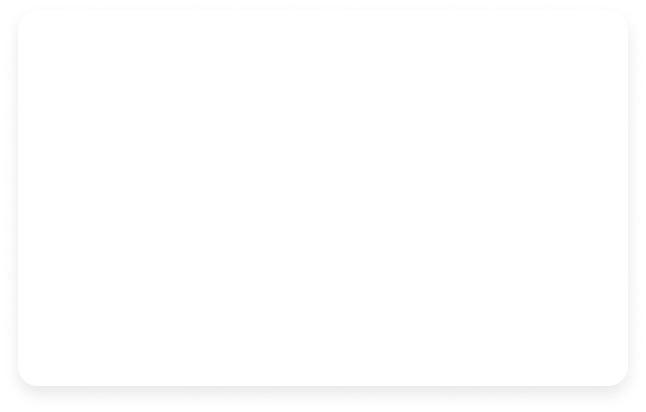 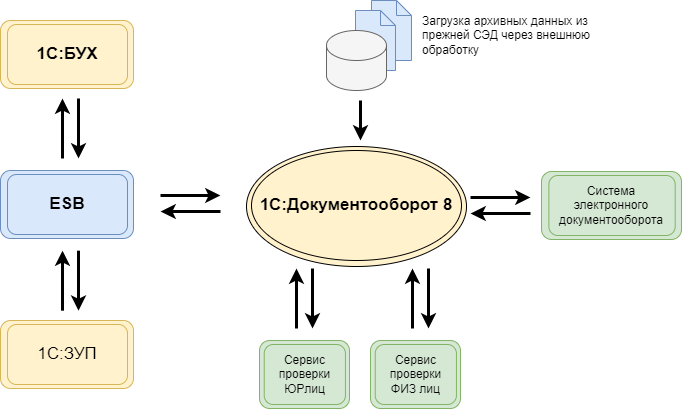 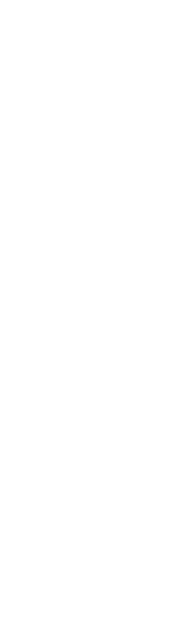 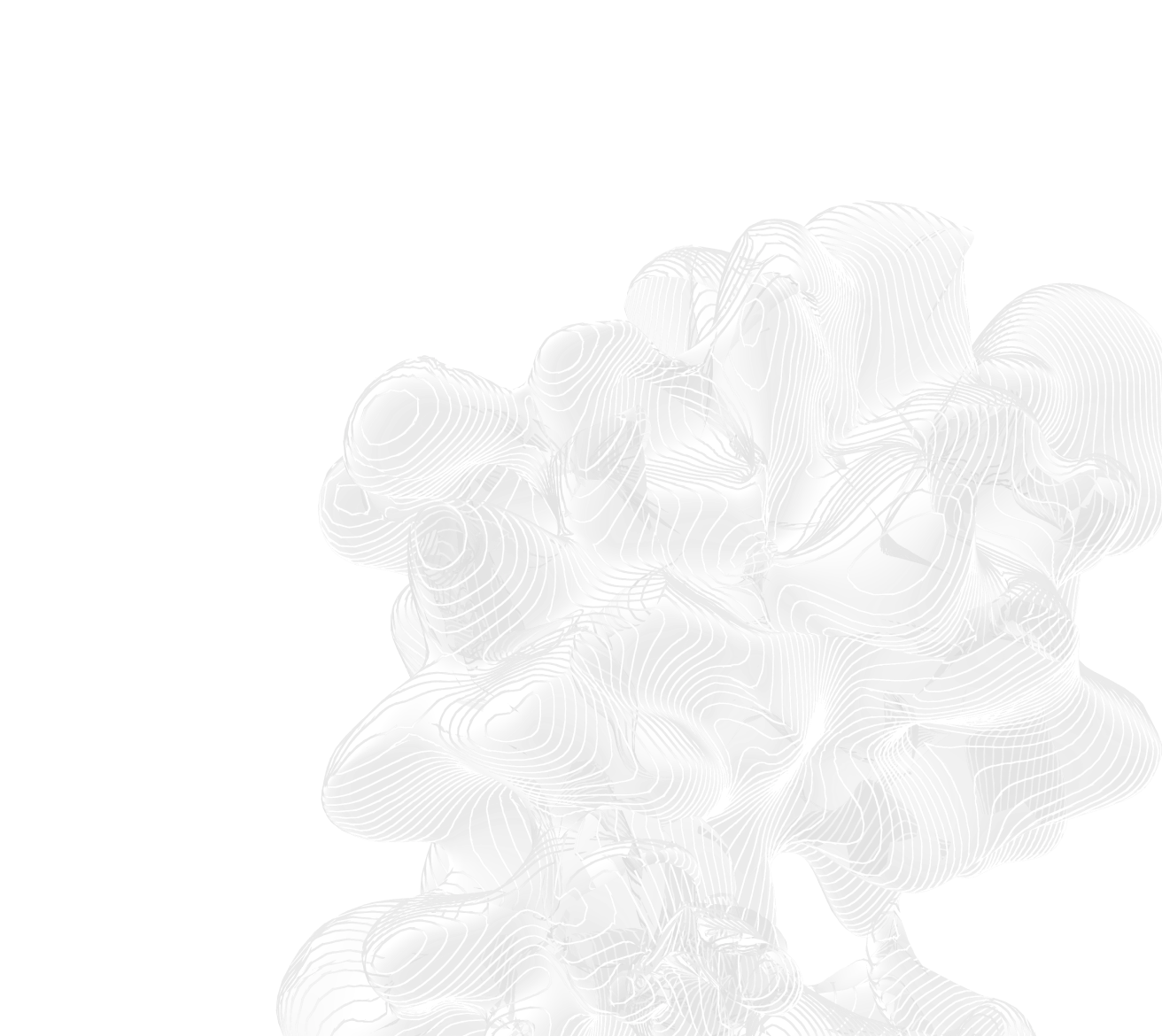 В деталях
Стадии проекта
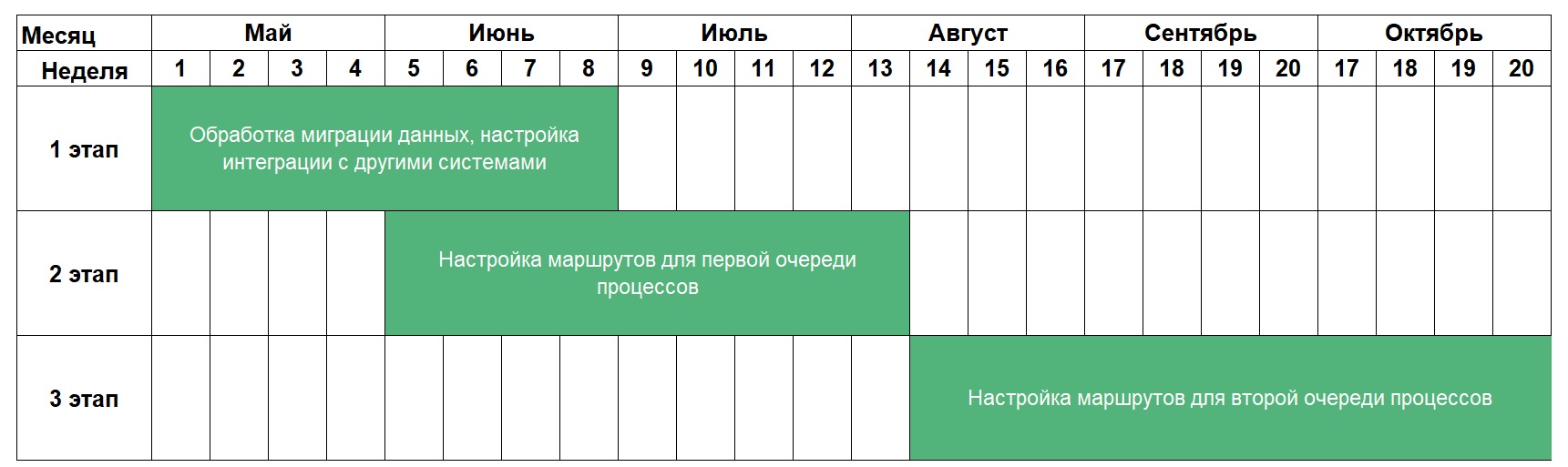 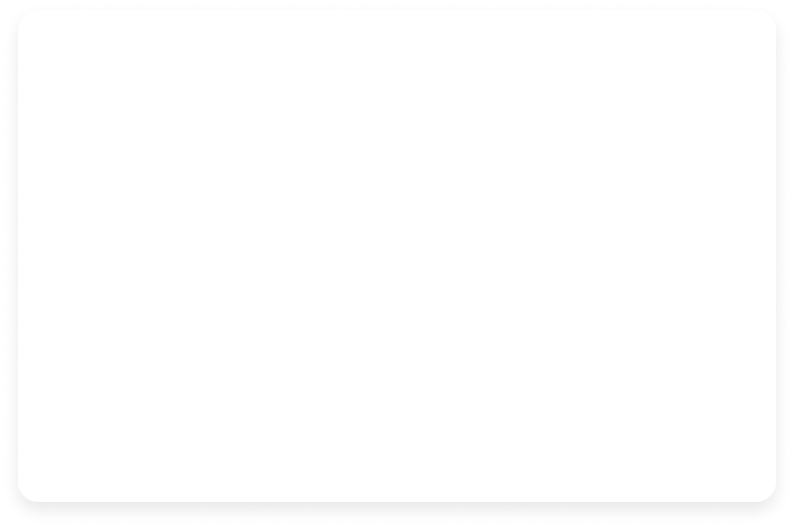 Визит к клиенту на старте и дальше удаленная работа

Обследование для оценки объёма проекта

Еженедельные совещания с заказчиком:
Что сделано
Что планируется
Отклонения от плана
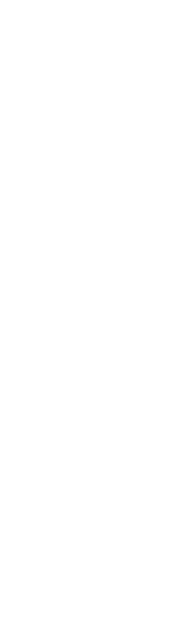 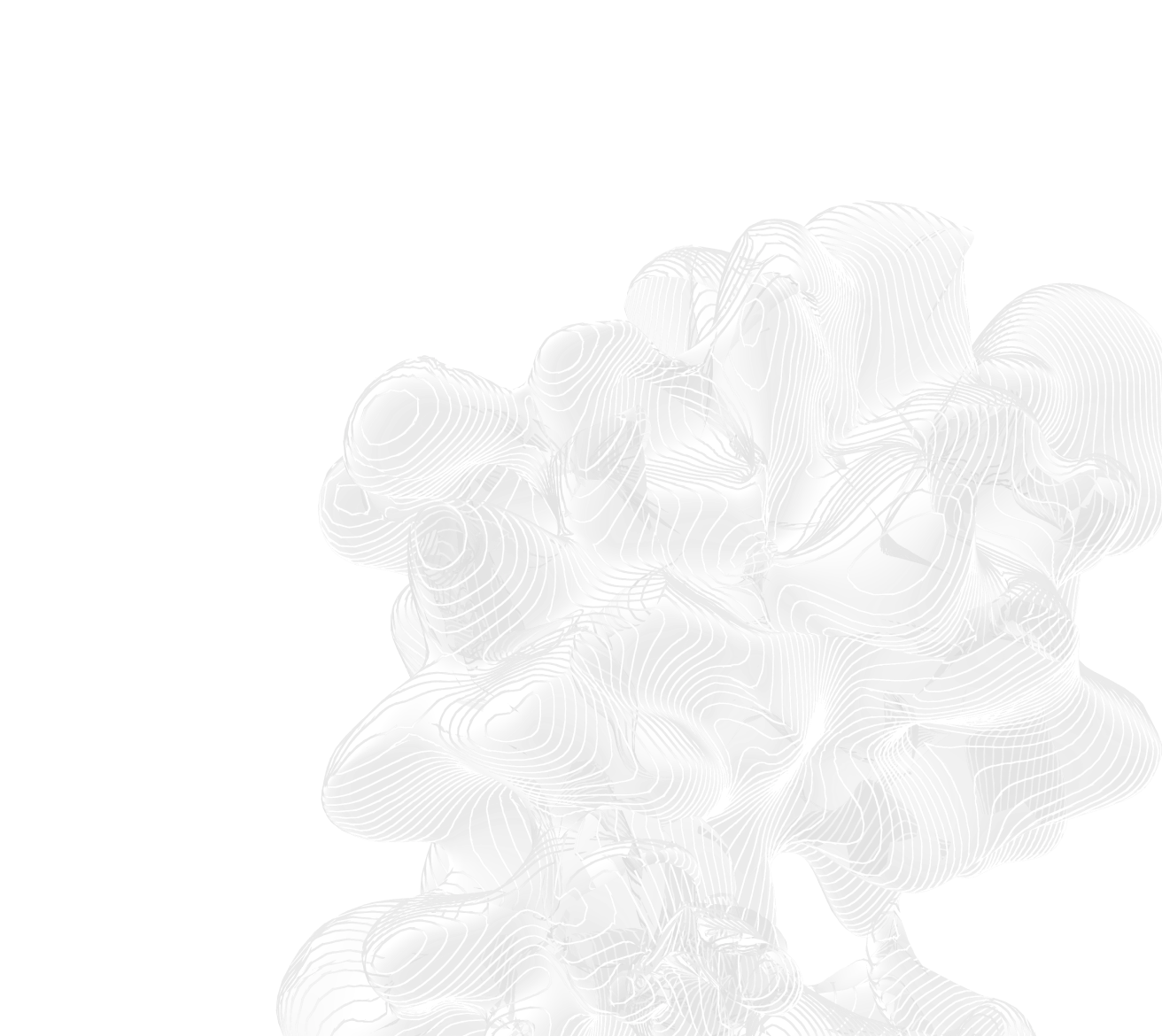 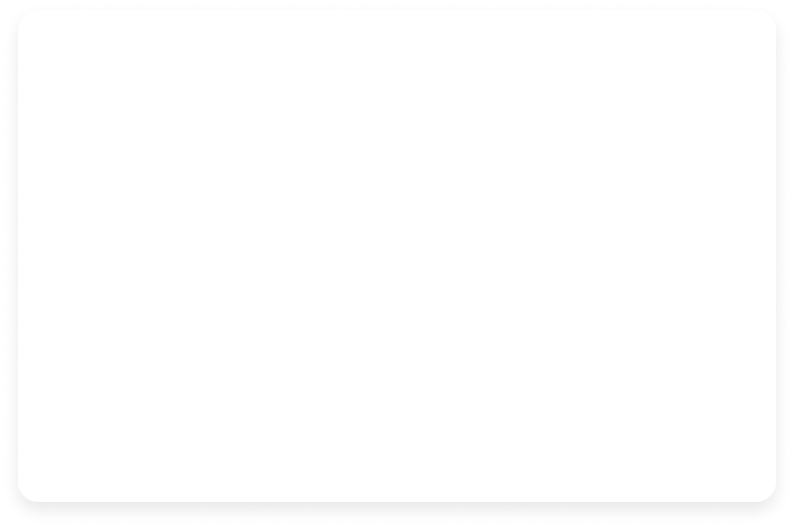 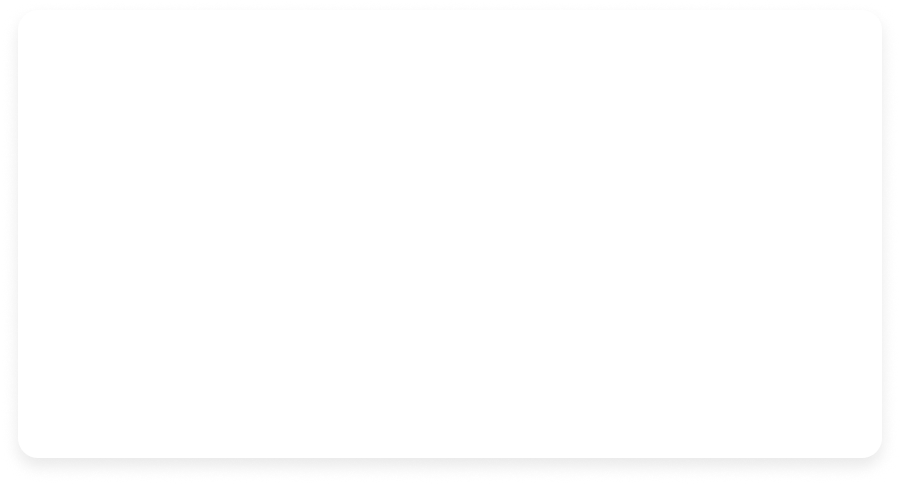 Особенности при внедрении
Интеграция с системой ЭДО
Производительность системы
Для крупной компании свойственны объёмные маршруты согласования с множеством  этапов и условий. 
Мы столкнулись с проблемой производительности: при создании документа и попытке отправить документ на согласование, система зависала до 10 минут. 

После анализа и замеров удалось оптимизировать типовую логику и уменьшить время с 10 минут до секунд.
Интеграция с подключаемым модулем потребовала существенных трудозатрат на адаптацию под требования заказчика и участия в доработке производителя модуля.
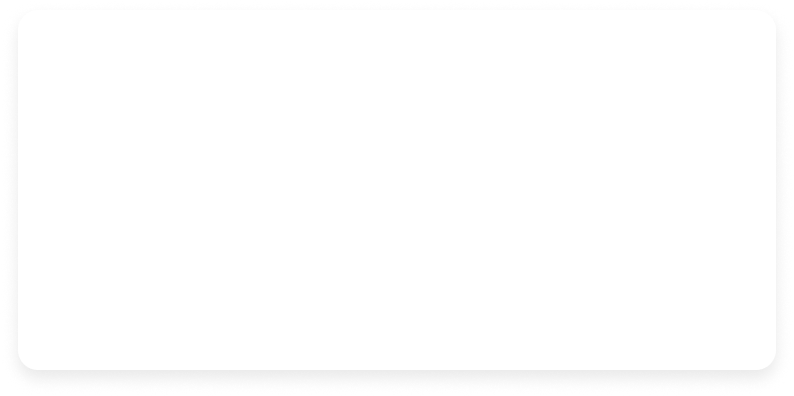 Сроки внедрения
При внедрении СЭД необходимо учитывать дополнительные требования к бизнес-процессам, которые обязательно появятся в ходе внедрения - нужно закладывать резервы.
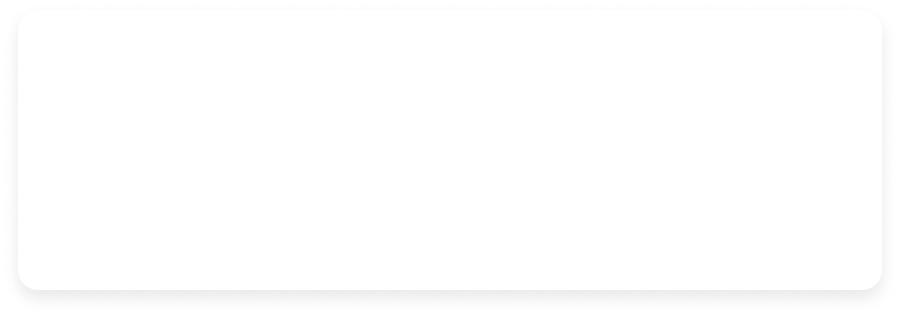 Сложные процессы обработки документов
При настройке маршрутов столкнулись с ограничением  системы из-за большого объема процессов в схеме обработки документов.
Обратились в 1С с ошибкой, узнали что она запланирована к исправлению в ближайшем релизе. Дождались, обновили релиз и без проблем реализовали требования пользователей.
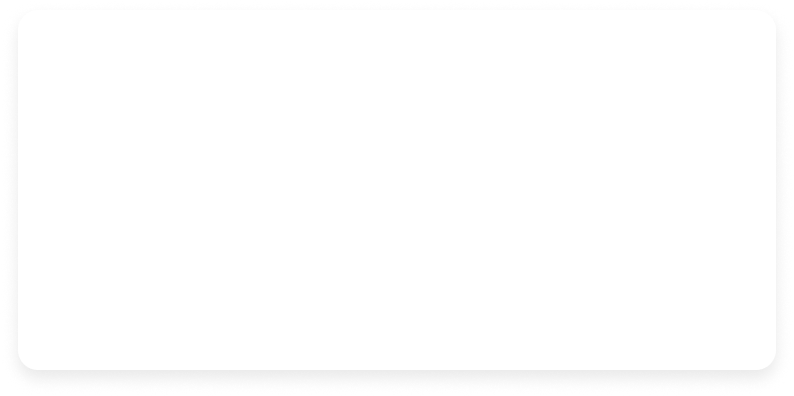 Интерфейс  1С: Документооборот
Важным фактором для крупной компании является удобство интерфейса, поэтому требуется предусматривать работы по адаптации интерфейса под стандарты заказчика.
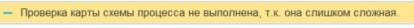 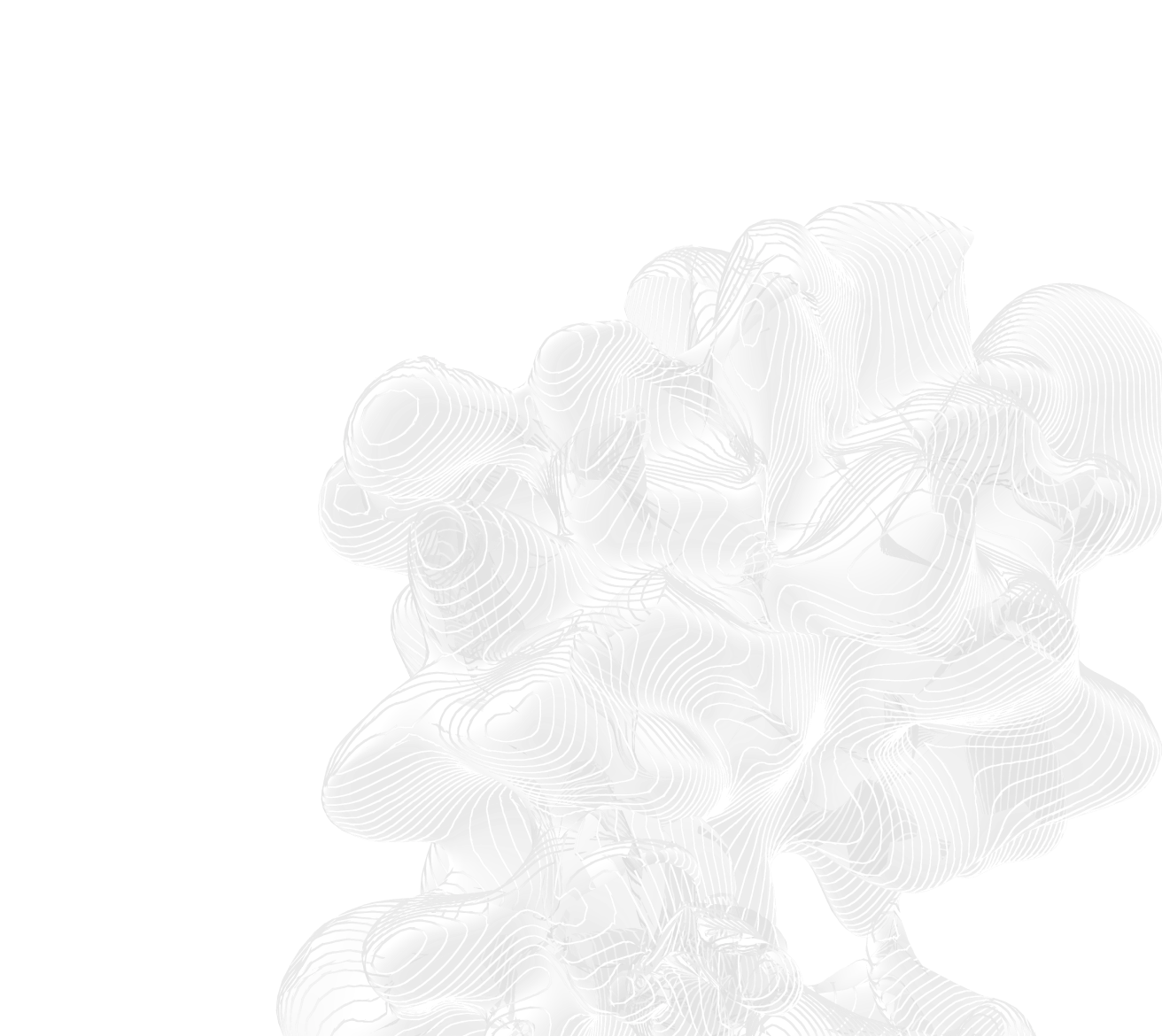 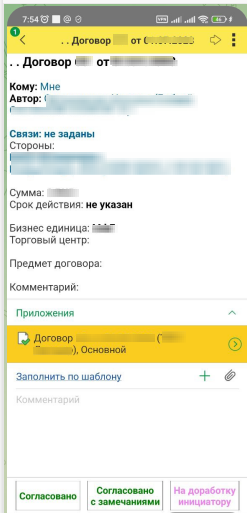 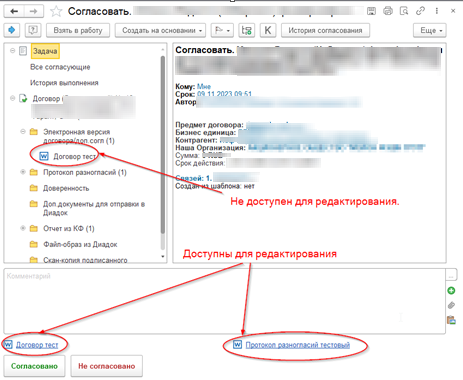 Новый функционал «Согласование в режиме замечаний»
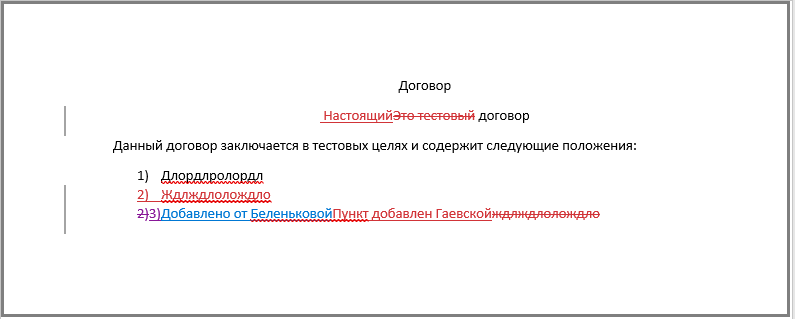 Доработанная форма МК
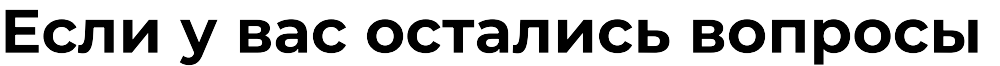 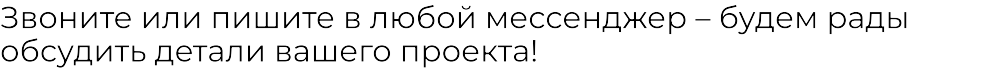 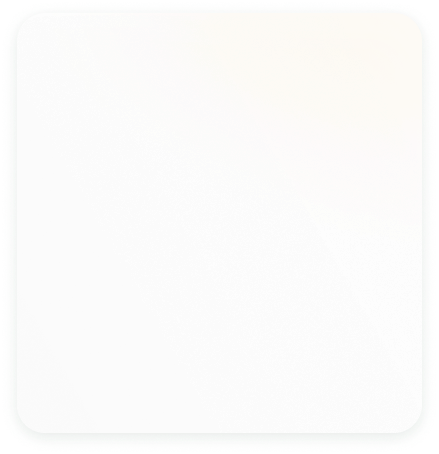 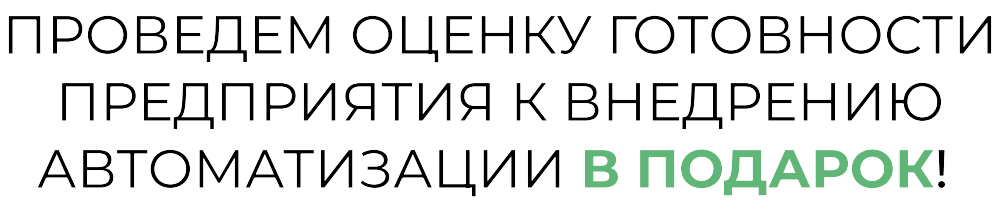 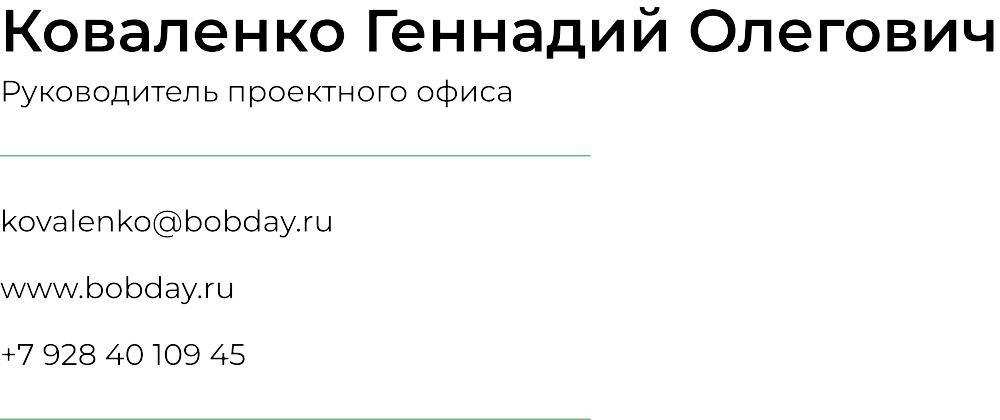 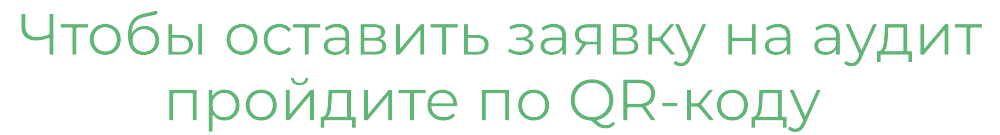 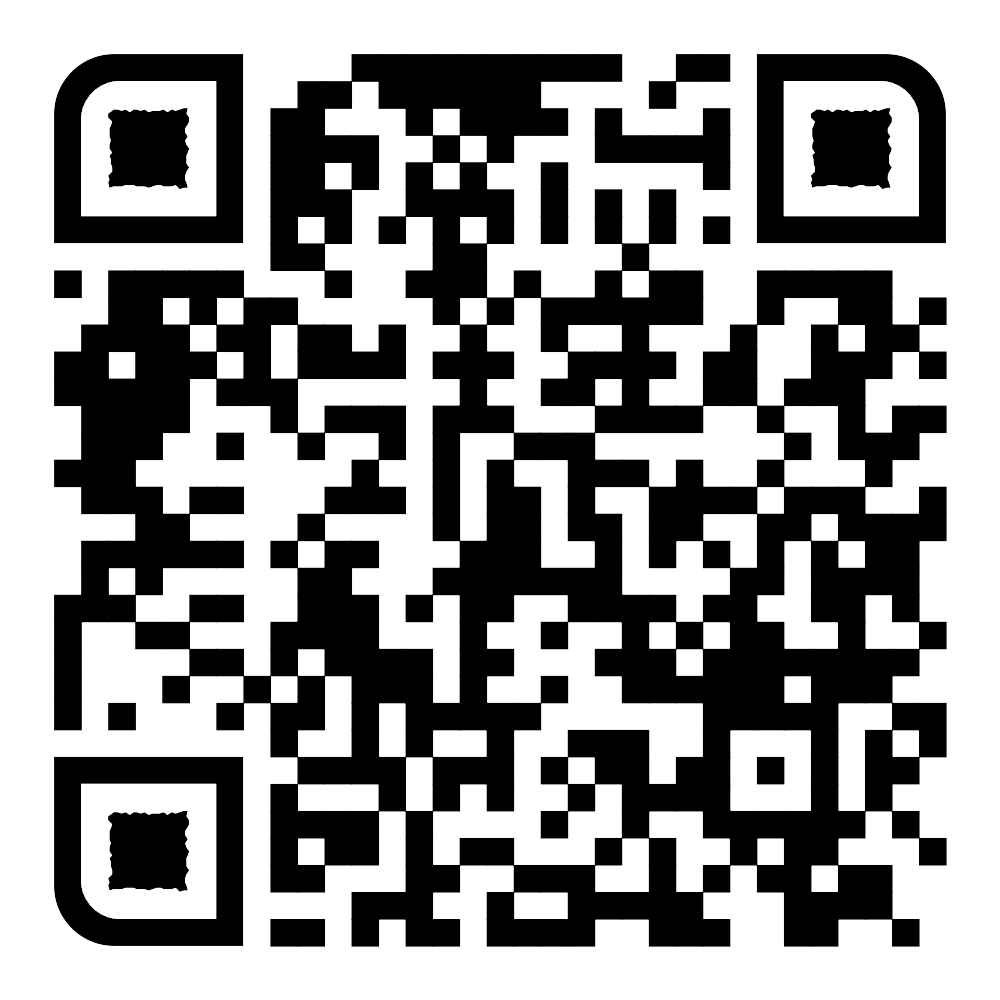 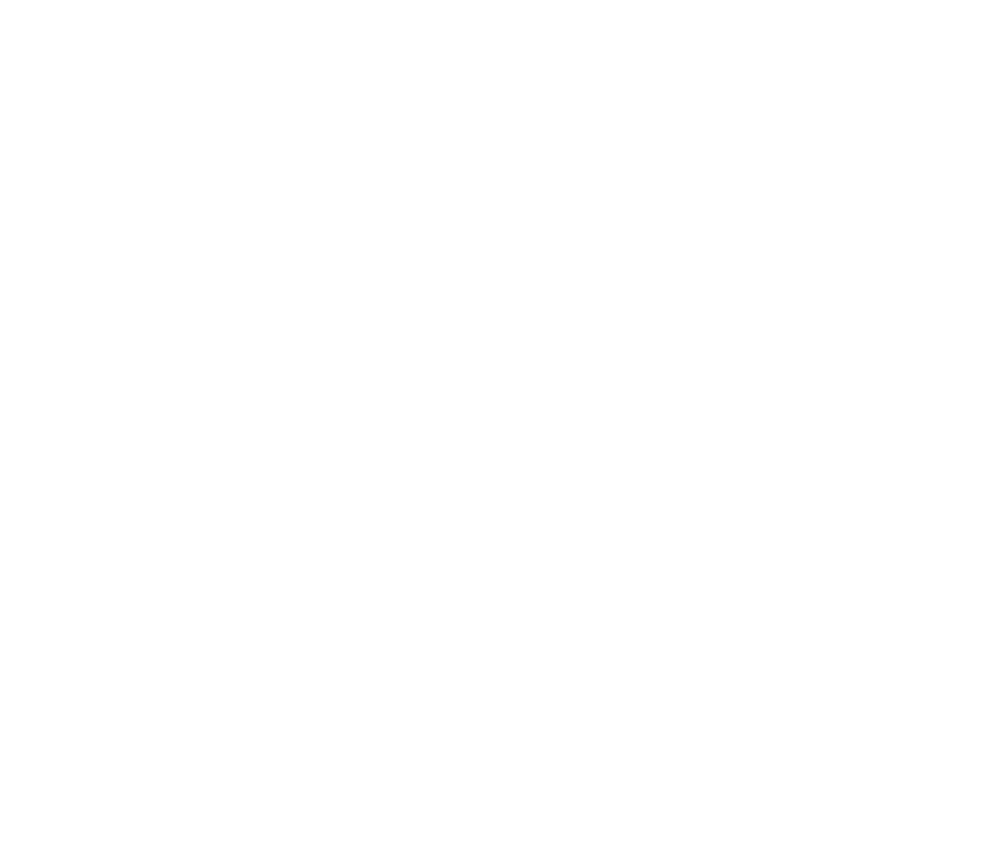